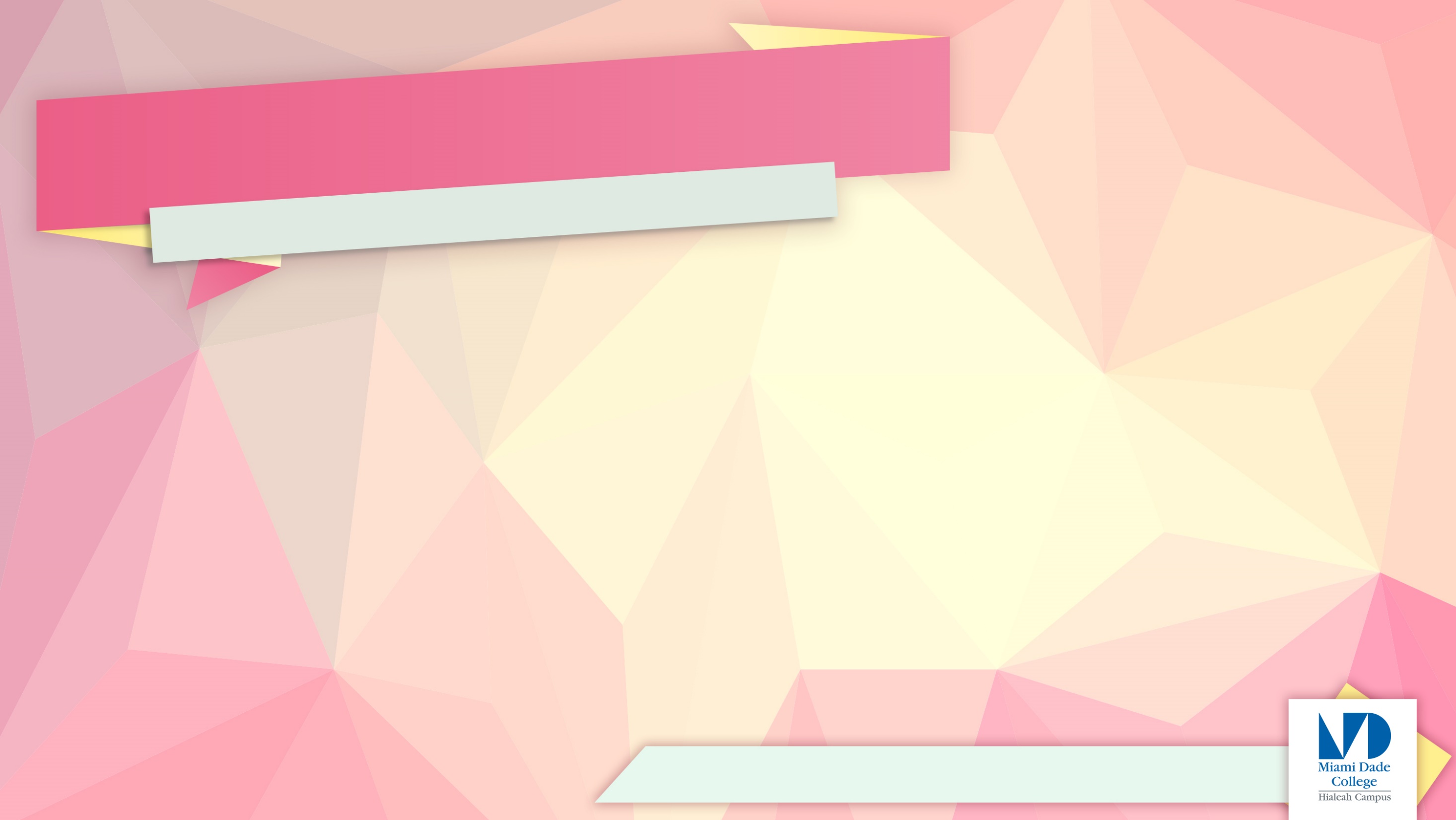 Name of your Event
Graphic
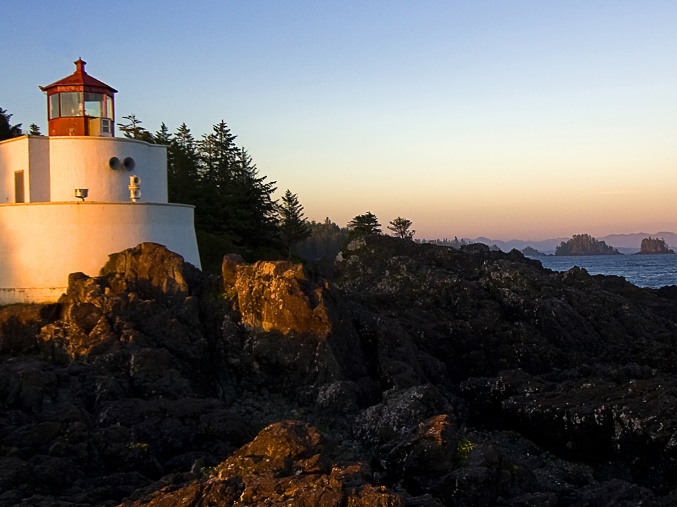 Event Title
Event date, time & location
Event Description
Contact Information
Class Name – Reference Number, Time & Date
Register Now
Graphic
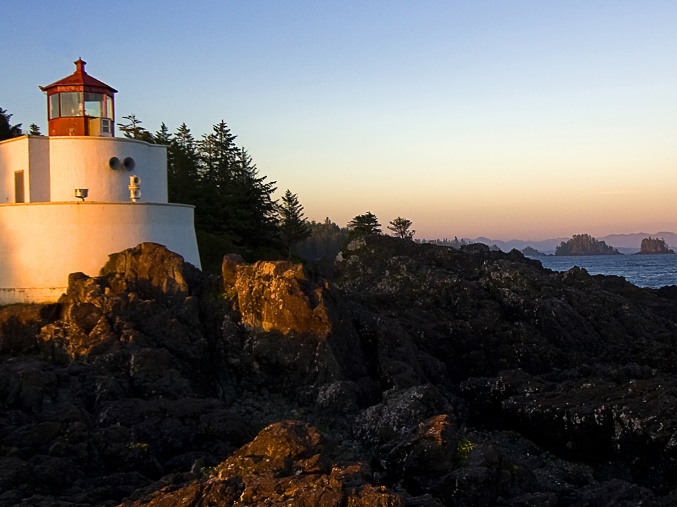 Class information
Class Description
Pre-requisites
Contact Information
Graphic
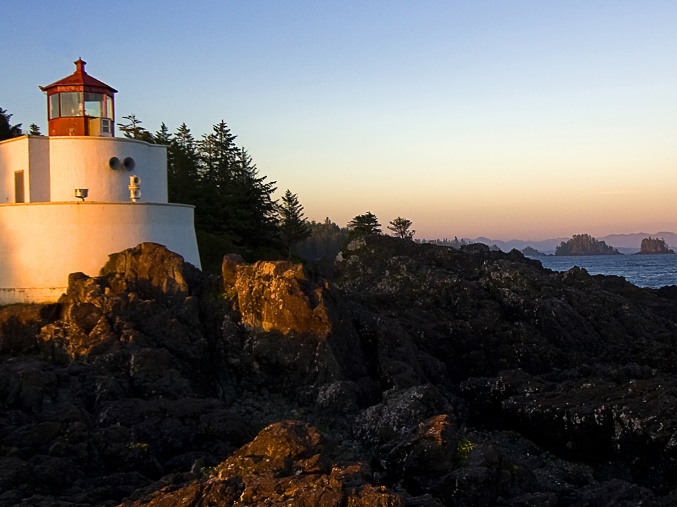 Event Name – Class Information
Date, Time & Location
For More information
Description
Class Name – Event Name
Title
Graphic
Description
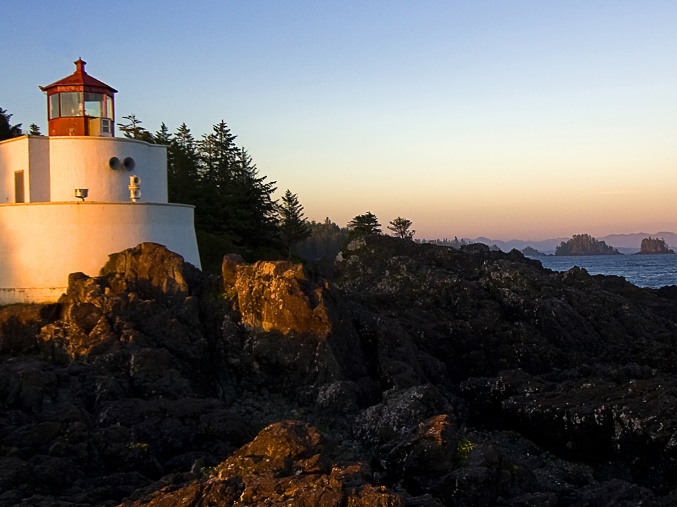 Date, Time & Location
For more information